YAIAA Track & Field Meeting #2
Jon Seitz             March 22, 2021
Follow-up from Last Meeting
30 m Exchange Zone – Train your dual meet officials
No running backwards on the runway.  Think safety!
??? from Coaches/AD’s/Officials in the past week
E-mails from Dover Coach regarding Uniforms
E-mail asking about what equipment do I need as an official (i.e.-tape measure)
E-mail #1 from Coach
Jon - We might have to use older uniforms because our numbers are so big this year.  Our old uniforms are red, but the XC uniforms are black, like our new track and field ones.  Can we give our distance runners the XC uniforms so that the colors are more closely matching for relays?  The XC uniforms do say “Dover XC” on them.  Not sure if this is allowed.  Thank in advance!
E-mail #1 response to Coach
Coach – Over the last few years NFHS has relaxed the uniform rule, realizing that it put a financial hardship on already strapped school districts.  The currents uniform rule states: (4.3.1) ”The competitor’s uniform shall be school-issued or school-approved, worn as intended by the manufacturer.”   
Relay uniform guidance is given in Rule 4.3.2.a. “All relay and cross country team members must wear uniforms clearly indicating, through predominant color, school logo and color combination of all outer garments worn as a uniform, that members are of the same team.  Note-The official should be able to observe that all members are of the same team.”
 
I don’t see any problem giving the distance runners the black XC uniforms, while the sprinters get the new black Track uniforms.  The only problem you could potentially run into is, “Do they meet the relay uniform rule, when mixing uniforms in a specific relay?”  Without looking at picture of the uniforms, I would say that for dual meets you are good to go, since they are school issued, and that they are both black makes them close to fully complying for relays.  For invitational and the League Meet, you should get all your relay team members in the same style uniform so there will be no issue to contest with logos, color shading, etc.
E-mail #2 from Official
Jon - 

Should I purchase a tape measure? If so, how many feet?    Thanks!
E-mail #2 response to Official
For a throws Official in high school you should be safe with a 200’ tape measure.  Here is a link to very high quality tape measure on Amazon, made by Komelon.  I have a few of this brand, very high quality for the price. One side is metric, in case you ever get into college officiating, and the other side is imperial/English.    https://www.amazon.com/Komelon-6622IM-Measure-Fiberglass-200-Feet/dp/B008AGWPM2/ref=sr_1_6?dchild=1&keywords=200+tape+measure&qid=1613584875&sr=8-6
YAIAA Spring Return to Competition Guidelines (1)
YAIAA
When officials check in at their school they will typically have their temperature taken and sign a form stating whether or not they have displayed any COVID-19 symptoms.
Ensure to wear your mask/gator on the school property except when 6’+ social distancing can be maintained.  Please error on the side of wearing your face covering.
“Gators are the recommended face covering for officials.”
Limit Coaches and Captains Meeting to one athlete and one coach per school. No handshakes. Spread out and social distance.
The face covering rule will be similar to the way it worked in cross country season.
YAIAA Spring Return to Competition Guidelines
YAIAA
6.  Runners can lower or remove their mask when given final call by the starter to be on the starting line.
7.  When finished running athletes should social distance, catch their breath and put their masks on in a reasonable amount of time after they have recovered and before contacting others.
8.  Throwers, vaulters and jumpers can remove or lower their mask immediately before entering the runway/throwing circle. (Note-The YAIAA Guidance actually says “once he/she enters the circle”, but this could be a burden which presents a safety or contamination issue , i.e. – uniforms typically don’t have pockets, do you lay the mask in the grass? Do you use the strap kind of mask with tie stings on, that you can lower, when you are spinning in the discus ring? – Bottom Line – Think about safety and practicality)
PAIAA Spring Return to Competition Guidelines
PIAA (page 21)
Throwers can use their own implements and retrieve their own implement if they wish
Starters should consider use of one turn staggers or alleys for races 800m  and over
For the 2021 season, the use of disposable gloves by relay participants is permitted
There is greater flexibility allowed in conducting field events by sections of smaller number of competitors (Consult with your school, before just initiating this on your own. This would be in the pre-meet conditions sent out to coaches.)
NOTE – There are other guidelines noted in the PIAA Return to Competition Document, which may be put in place, such as sanitizing implements, athletes not sharing vaulting poles, blocks disinfected after each heat/race.  Please check with your school if they will be putting these procedures in place.  Remember that much of the PIAA Guidelines use the indefinite words such as “can; should; recommended; and may”.  The PIAA guidelines provide latitude in implementing those respective procedures, but they are not mandates when they use the indefinite words noted above.
Varsity Meet Scoring
Varsity Meet = 150 Points
3 Relays X 5 points = 15 p0ints
8 individual track races  X 9 points = 72 points
7 field events X 9 points = 63 points

Relay – 1st place = 5 points
Individual events =>  1st Place = 5 pts, 2nd Place = 3 pts, 3rd Place = 1 pt

Use PIAA Tie Breaking procedure to break meet ties

When scoring meet, remember to subtract event places that did not score, i.e. – only one pole vaulter cleared minimum height, subtract 4 points from total meet scores.

Divide place ties – i.e.- RL & DT tie for 2nd & 3rd in HJ, award each team 2 pts

Score both home and away, make sure they sum correctly
PIAA Tie Breaking Procedure (1)
Rule 2-1-1 (pg. 9) PIAA modification, which “provides for a ‘Regular Season Dual Meet Team Scoring Tie-Breaker Procedure’ (either with or without wheelchair competitors) to be applied as follows: 
A. The team with the fewest number of coaches, contestants, and other team/school personnel disqualified from an event and from further competition or involvement in the meet for unsporting conduct, shall be declared the winner; 
B. If the tie still remains, the team with the fewest number of competitors disqualified from an event for unacceptable conduct, shall be declared the winner; 
C. If the tie still remains, the team with the greater number of first place finishes, shall be declared the winner; 
D. If the tie still remains, the team with the greater number of second place finishes, shall be declared the winner;
PIAA Tie Breaking Procedure (2)
E. If the tie still remains, the team with the greater number of third place finishes, shall be declared the winner; 
F. If the tie is broken after applying A, B, C, D, or E, the team declared the winner shall have one point and an asterisk (*) added to their score; or 
G. If the tie remains after applying A, B, C, D, and E, the meet shall be scored as a tie.”
Junior High Meet Scoring
Junior High Meet => 100 Points
2 Relays X 5 points = 10 p0ints
6  individual track races  X 9 points = 54 points
4 field events X 9 points = 36 points

Relay – 1st place = 5 points
Individual events =>  1st Place = 5 pts, 2nd Place = 3 pts, 3rd Place = 1 pt

Use PIAA Tie Breaking procedure to break meet ties

When scoring meet, remember to subtract event places that did not score, i.e. – only one athlete completed the hurdle race, subtract 4 points from total meet scores.

Divide place ties – i.e.- RL & DT tie for 2nd & 3rd in HJ, award each team 2 pts

Score both home and away, make sure they sum correctly
Running Event Ties – Manual Timing
Running Races – Head finish judge should determine finishing order in a race.
Same heat – What if 2nd runner (finishes 1’ behind 1st place, has same time (23.54 seconds-hand held) in the 200m?
Same heat – What if 2nd runner (finishes 1’ behind 1st place, has better time (23.54 sec. vs. 23.68 sec.) in the 200m?
Separate heats – Winner of first heat runs 23.71, winner of second heat runs 23.79, good watches. What happens?
What if gun fires and timer #1 (1st place timer) is slow on starting his watch?
Running Event Ties – Manual Timing
Reminder – Manual timing with a hundredth stop watch gets rounded up to the next tenth.  11.41=>11.5 ;  11.50=>11.5
To convert manual times to FAT times, add 0.24 seconds. 11.41 rounds to 11.5, then add 0.24, so the FAT conversion time is 11.74.
Field Event Ties & Procedures
Finals - Breaking ties in LJ, TJ, Shot, Discus, Javelin? Compare best attempt, 2nd best attempt, etc.
No Preliminaries/Finals in Dual meets
Preliminaries after 3 trials, determining finals for invitationals/championships? Only  comparing best attempt. What if nine goes to final and two competitors tied for ninth place?
Order of Finals when Preliminaries are held – reverse order of best performance, i.e.-best preliminary athlete throws last
Final places – both preliminary and final trials count
HJ & PV Ties (Rule 6-3) - Abbreviated
Fewest # of trials to clear the height at which the tie occurred
If tie remains, fewest total number of misses (passes do not count as misses)
If tie is for 1st place, make one more attempt at that height, then if necessary lower bar (1”-HJ, 3”-PV). If two or more make it raise the bar. Go until there is one winner.
If tie is for other than first, the tie is not broken.
Dual Meet Preparation
Review the rules for the event you are working
Show up on time to check in with Meet Management, setup your event, and supervise warm-ups
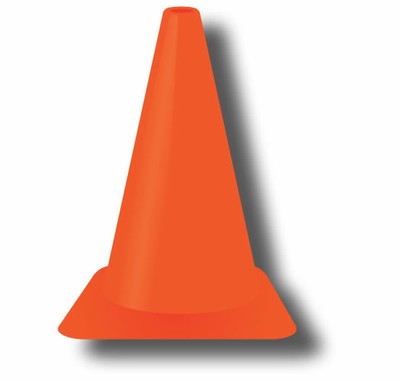 Starter-Referees
Obtain Meet Conditions
Check in with Meet Management
Walk the Venue
Coordinate with other officials
Coordinate timing of Coaches and Captain’s Meeting
Coordinate Meet Start Time
Coaches & Captain’s Meeting
Restricted Area
Noncontested Events
Entry Limits
Combined (coed) races
Throws/Jump Format
Weather Related Issues
Excused Competitor Procedures
Health Issues (atomizers)
Uniforms 
Flip Coin for Lanes
Questions / Answers
Sportsmanship Message
Field Officials at Dual Meets
Check in with Meet Management
Coordinate with referee (# competitors, etc.)
Inspect your event venue
Bring or obtain everything you will need
Prep you event venue
Train your helpers
Coordinate Event Time Schedule
Supervise warmups (emphasis on safety)
Conduct Event
Score event and get scores to the designated area
Tips and Tricks for Running a Smooth Dual Meet
Pre-meet preparation
Pre-event communication
Event instructions
Conduct of the event
What’s New?
Questions??